Measure:
Capacity (Lesson1)
3
Fluency Teaching Slides
www.masterthecurriculum.co.uk
Measure Capacity (1)
Lesson 1
What do you remember about capacity and volume?
45 ml
40 ml
35 ml
30 ml
25 ml
20 ml
15 ml
10 ml
5 ml
Remember, capacity is the amount of  liquid a container can hold and volume is  how much liquid is in the container.
3 – Mass & Capacity
2
masterthecurriculum.co.uk
Measure Capacity (1)
Lesson 2
Capacity  and Volume
Capacity is the amount of liquid a container can hold.
_ 110ml
_
_
_
_
_
The capacity of this bottle is 110ml.
Volume is the how much liquid is in the container.
_ 110ml
_
_ 80ml
_	The volume of this bottle is 80ml.
_
_
3 – Mass & Capacity
3
masterthecurriculum.co.uk
Measure Capacity (1)
Starter
Have a look around. What containers can you find for measuring capacity? Make a list in your book.
Do they have a scale on them? What are the increments (this is what the scale is counting up in)?
What’s the same and what’s different about capacity and volume?
3 – Mass & Capacity
4
masterthecurriculum.co.uk
Measure Capacity (1)
Activity 1
Every scale has increments. You need to work out what the scale is counting up in so that you can read the measurement.
The longer lines are counting in 500ml
The shorter lines are increments of 100ml
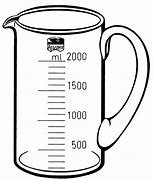 The longer lines are counting in 100ml
The shorter lines are increments of 50ml
The longer lines are counting in 50ml
The shorter lines are increments of 25ml
What is the capacity of each container?
3 – Mass & Capacity
5
masterthecurriculum.co.uk
Measure Capacity (1)
Activity 2
Use the sentence stem to describe the capacity and volume of  each container. 
Copy the sentence into your book three times and fill in the blanks.
The volume of liquid is  	. The capacity of the container is  	.
What do we measure capacity and volume in?
3 – Mass & Capacity
6
masterthecurriculum.co.uk
Measure Capacity (1)
Activity 2
Use the sentence stem to describe the capacity and volume of  each container.
The volume of liquid  is 750ml . The  capacity of the  container is   1L	.
The volume of liquid  is 450ml . The  capacity of the  container is  	1L	.
The volume of liquid  is 400ml . The  capacity of the  container is  	1L	.
3 – Mass & Capacity
7
masterthecurriculum.co.uk
Measure Capacity (1)
Activity 2
Use the sentence stem to describe the capacity and volume of  each container.
Copy the sentence into your book three times and fill in the blanks.
The volume of liquid is  	.  The capacity of the container is
 	.
3 – Mass & Capacity
8
masterthecurriculum.co.uk
Measure Capacity (1)
Activity 2
Use the sentence stem to describe the capacity and volume of  each container.
The volume of liquid  is 450ml. The  capacity of the  container is    1L	.
The volume of liquid  is 800ml. The  capacity of the  container is  	1L	.
The volume of liquid  is 500ml . The
capacity of the  container is   1L	.
3 – Mass & Capacity
9
masterthecurriculum.co.uk
Measure Capacity (1)
Activity 3
Identify what the scale is going up in to find out the volume in  each container. 
Copy the sentence into your book three times and fill in the blanks.
The  increments are in 		. The  volume is 	.

Hint - How much liquid is in each container?
3 – Mass & Capacity
10
masterthecurriculum.co.uk
Measure Capacity (1)
Activity 3
Identify what the scale is going up in to find out the volume in  each container. Use the stem sentence.
The increments are in
 50ml	. The volume  is 300ml .
The increments are in
 100ml	. The volume  is 700ml .
The increments are in
 100ml	. The volume  is 500ml .
3 – Mass & Capacity
11
masterthecurriculum.co.uk
Measure Capacity (1)
Activity 3
Identify what the scale is going up in to find out the volume in  each container.
 Copy the sentence into your book three times and fill in the blanks.
The  increments are in 		. The  volume is 	.
3 – Mass & Capacity
12
masterthecurriculum.co.uk
Measure Capacity (1)
Activity 3
Identify what the scale is going up in to find out the volume in  each container. Use the stem sentence.
The increments are in
 100ml	. The volume  is 900ml .
The increments are in
 100 ml	. The volume  is 300ml .
The increments are in
 100 ml	. The volume  is  700ml	.
3 – Mass & Capacity
13
masterthecurriculum.co.uk
Measure Capacity (1)
Discussion
What’s the same and what’s different about capacity and  volume?

What does capacity mean? What does volume mean?

What do we measure capacity and volume in?

What unit of measure (ml or l) would we use to measure
 	?

How much liquid is in the container?

What is the scale going up in?
3 – Mass & Capacity
14
masterthecurriculum.co.uk